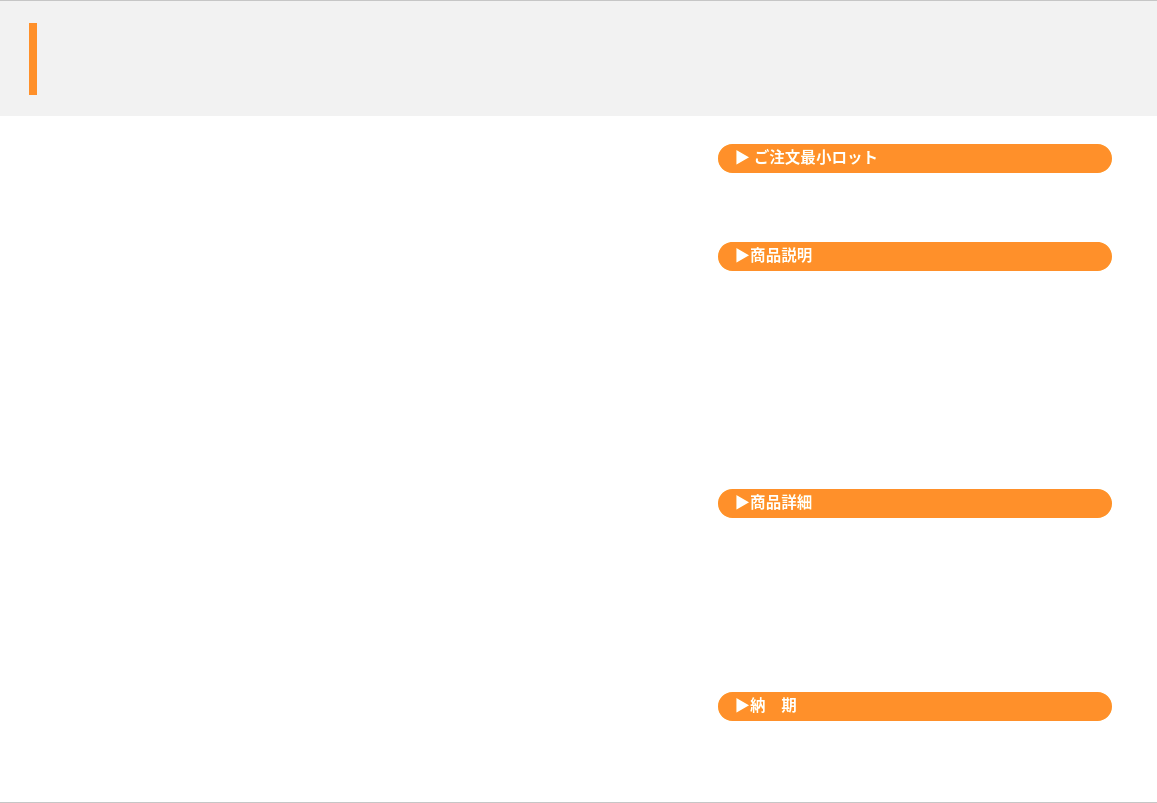 ゴルフマーカー
完全オーダーメイド
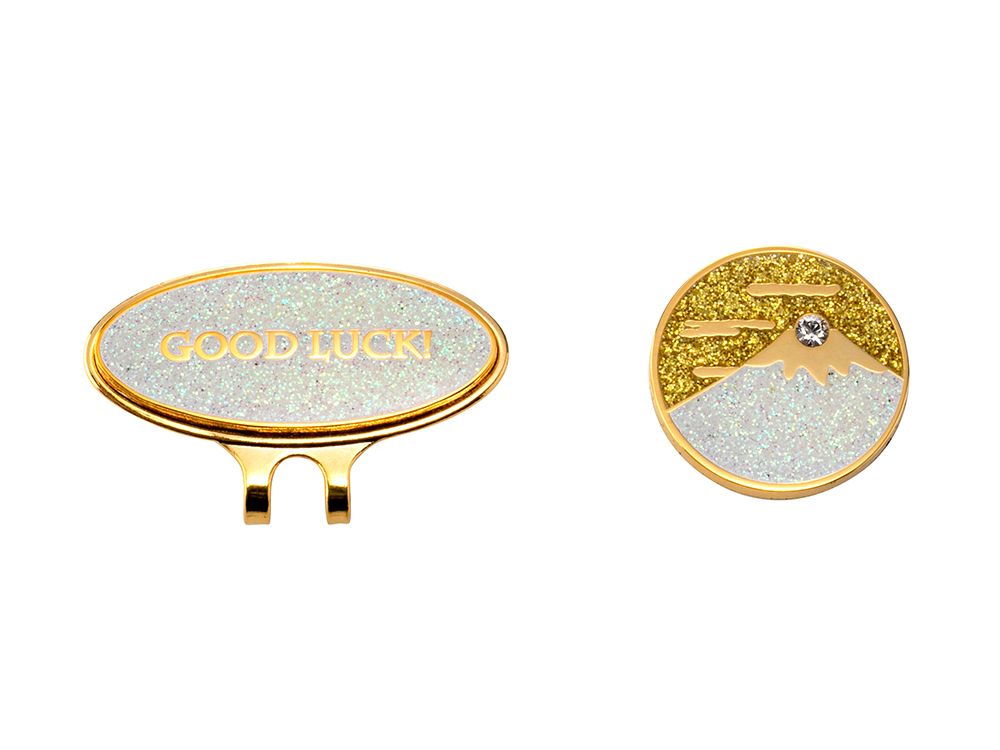 100個
サイズ、形、加工、印刷など100個から完全オリジナルで作製できます。
お客様のデザインに合った加工方法をご提案させていただきます。
品　番　　org142
サイズ　　オリジナルサイズ可
材　質　　鉄・亜鉛合金等
印　刷　　フルカラー
外　装　　化粧箱入可
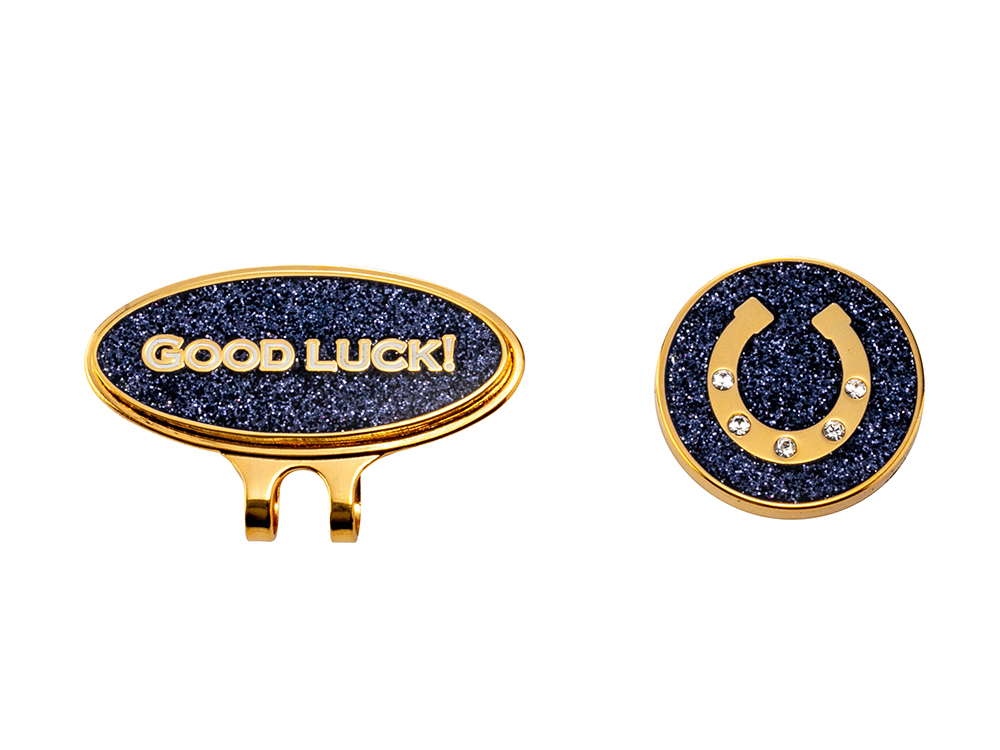 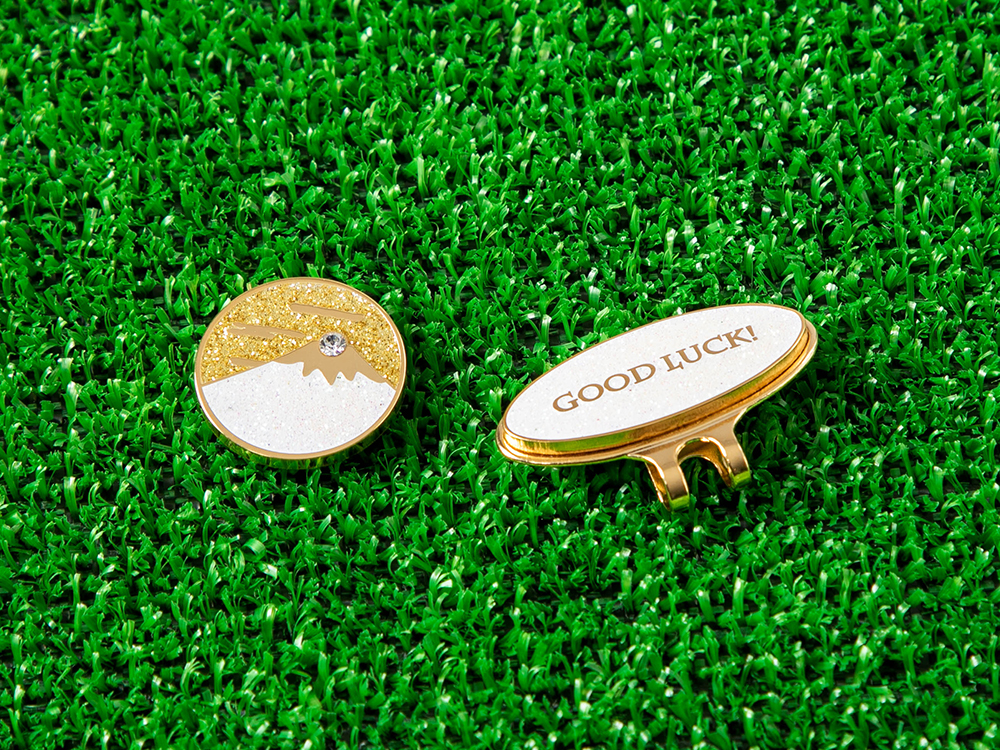 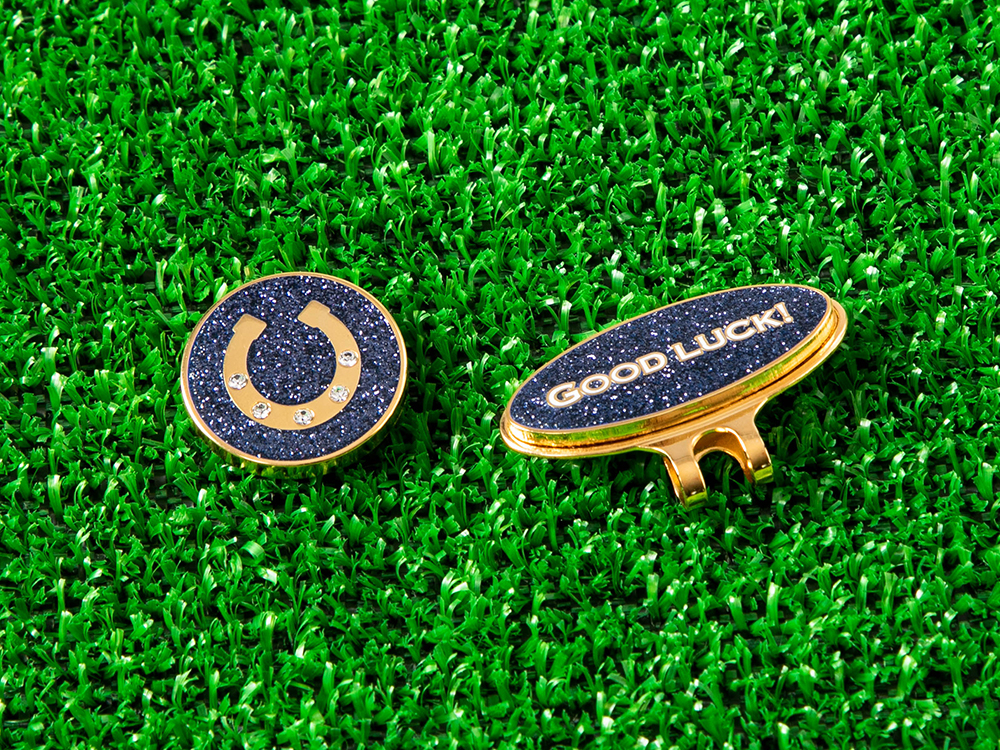 校了後約30日～